Can You Do It?

Can you draw a line starting outside the house and passing through every doorway once only? 











In which line does the line finish?

de Mestre, N., & Duncan, B. (1980). Sixty Tasks from the A.C.T. Maths Centre. Canberra: Curriculum Development Centre.
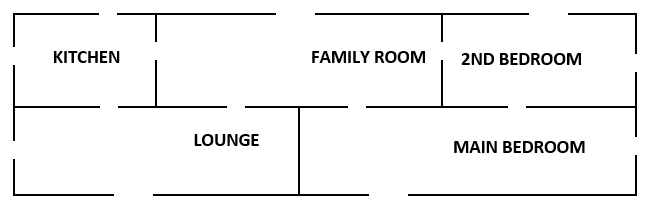